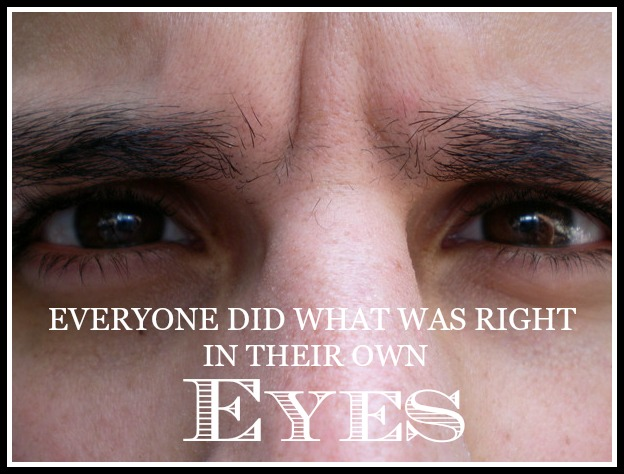 . . . in his own eyes.’
Everyone just ‘doing what was right . . .
McLean Hawthorne, Guest Speaker at Crossroads International Church Singapore
Uploaded by Dr. Rick Griffith • BibleStudyDownloads.org
Everyone just ‘doing what was right . . .
. . . in his own eyes.’
‘What have we done???’
“Now the men of Israel had sworn an oath . . . .

   “Then the people came to the house of God . . . .  They lifted up their voices and wept bitterly.” 
Judges 21:1-2
They seemed to seek God . . . .
“O LORD God of Israel, why . . . ?”		    v. 3

 “ . . . the next morning . . . They rose early and built an altar there, and offered burnt offerings and peace offerings.” 		    v. 4

‘Do we have any option??’   		      vv. 5-12

Am I like that?     
Do I seek God in the midst of troubles??
‘It’s not good enough!!’
“ . . . and yet they had not found enough . . . .”				 vv. 13-14

Have you experienced this?     

Our efforts (without God’s guidance) will always fall short!
‘We still need to fix this!’
“What shall we do . . . ?”		     vv. 16-23

“ . . . they said . . . .”			    vv. 17, 19

“ . . . they instructed . . . .”			   v. 20

“ . . . we will say to them . . . for our sakes . . . .”		   						   v. 22 

In a bind—still??  
 
What is God saying to you about it . . . ??
‘OK, we fixed it . . . .’
“So the children of Israel departed from there at that time, every man to his tribe and family; they went out from there, every man to his inheritance.”		           v. 24

“In those days there was no king in Israel; everyone did what was right in his own eyes.” 							  v. 25

Is that me?     	Do I really ‘get it’ . . . ??
THE ‘WHAT’:

Still just ‘doing what was right . . .
. . . in their own eyes....’
THE ‘SO WHAT??’:
So, what about you and me??    
	Jesus said, “Come unto Me, all ye . . . .”
Black
Get this presentation and others like it for free!
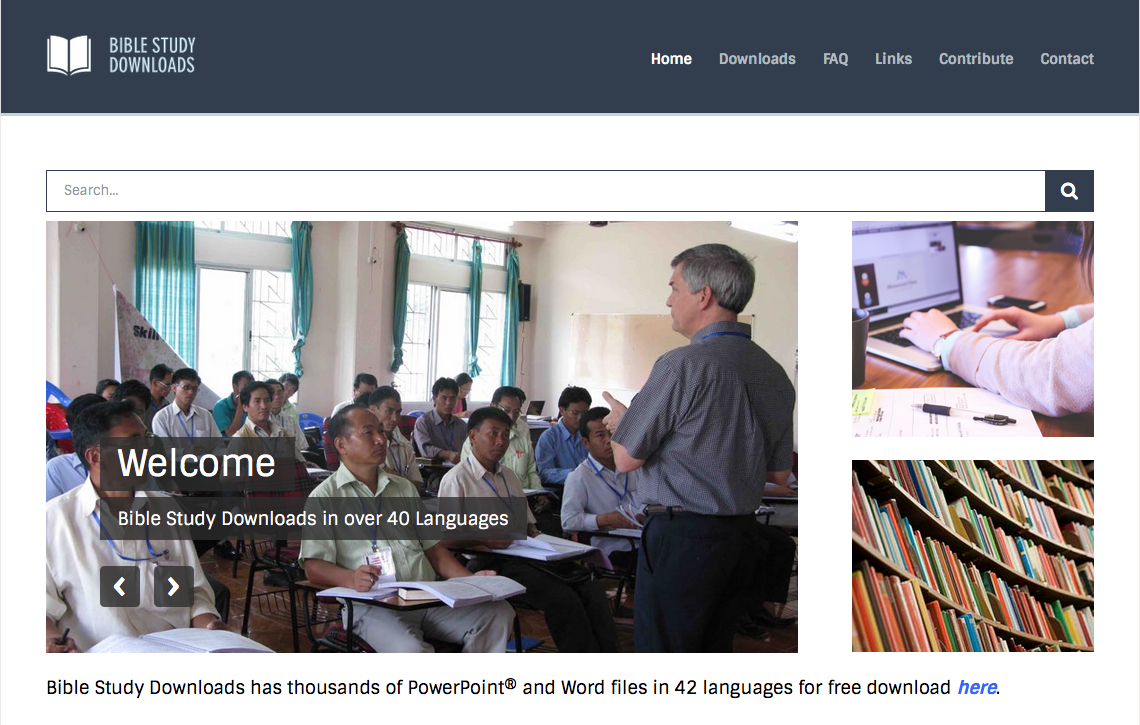 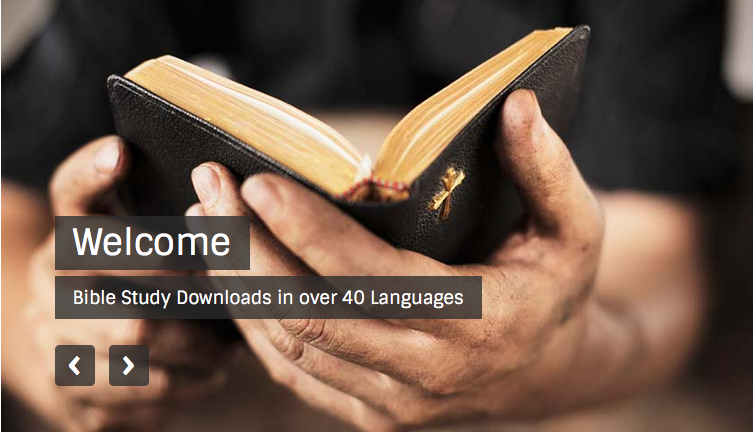 OT Sermons link at BibleStudyDownloads.org